Banovina
Franciska Klišanin i Borna Barić 7.a
Smještaj banovine
Smještena u Sisačko – moslavačkoj županiji.
Nalazi se uz rijeku Savu, Unu i  Kupu.
Ona je smještena između Slavonije, Hrvatskog zagorja i Gorskog kotra.
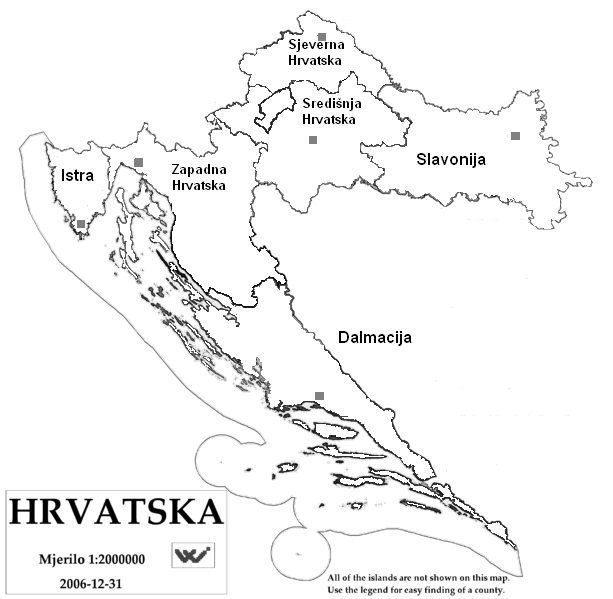 Banovina
Gvozdansko
Gvozdansko su utemeljili hrvatska plemićka obitelj Zrinski.
Nikola III. Zrinski imao je ljevaonicu.
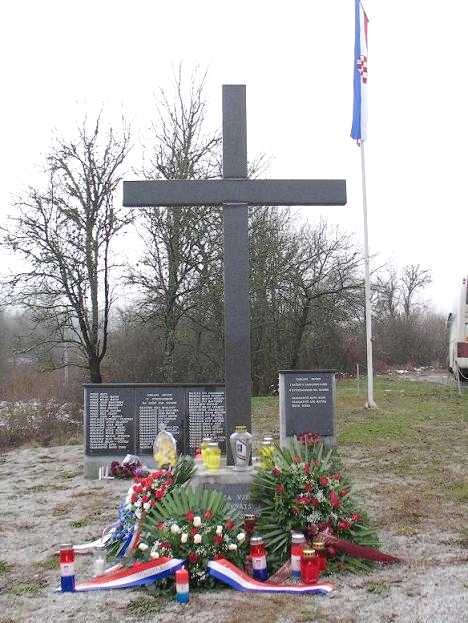 Spomenik svim braniteljima
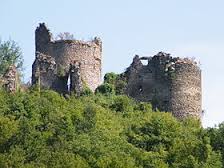 Jedna od utvrda Zrinskih
ZRIN
Naselje u Hrvatskoj.
Nalazi se na južnim obroncima Zrinske gore.
Zrin je bio središte hrvatskih plemića i banova Šubića.
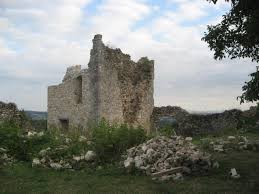 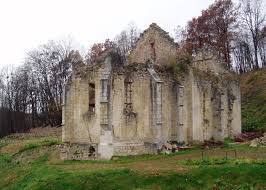 HRVATSKA KOSTAJNICA
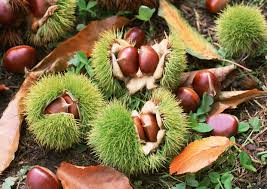 Hrvatska Kostajnica smještena u središnjem djelu hrvatskog pounja.
U Hrvatskoj Kostajnici ima puno kestena.
Grad je nastao usred rijeke Une.
GLINA
Sastoji se od 69 naselja.
Grad je smješten između Zrinske gore i Pokuplja.
Glina se prvi put spominje 1.lipnja 1284.
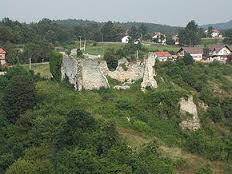 Glinska tvrđava
sisak
Grad koji je središte u Sisačko – moslavačkoj županiji.
Smjestio se na rijekama Odri, Kupi i Savi.
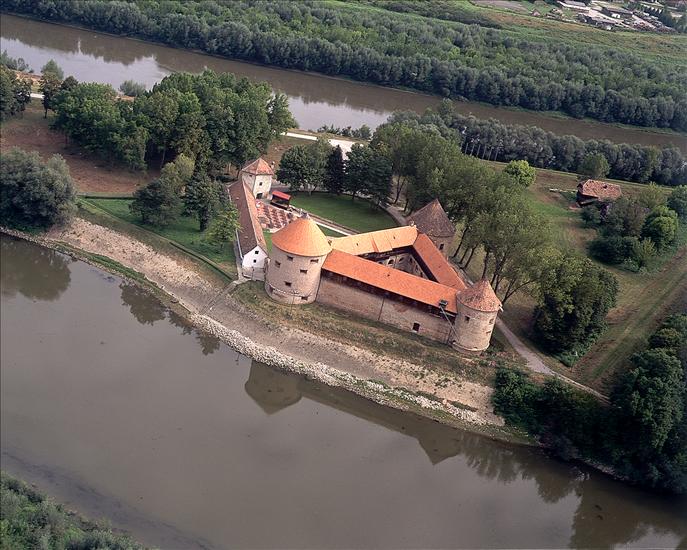 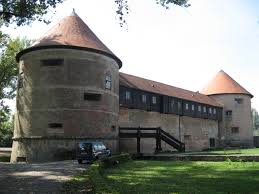